APL ZONA INDUSTRIAL DE LA REINA
Meta  N°  5:  Fomentar  la  Responsabilidad  Social  Empresarial  con  la Comunidad  Vecina
23 de agosto de 2018
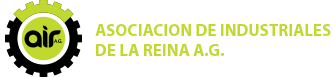 En los últimos años….
Globalización

Concentración de la propiedad

Violación a los derechos de los consumidores

Externalidades ambientales

Centralismo

Corrupción

No respeto a la ley
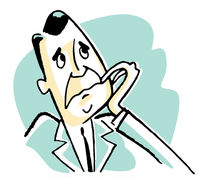 ¡Angustia!
Respuesta…
Desconfianza a las empresas e instituciones

Demandas sociales crecientes

Obstaculización a actividades productivas existentes

Exigencias legales crecientes para las empresas (laboral, ambiental, tributaria, consumidores, etc.)

Obstaculización a proyectos de inversión
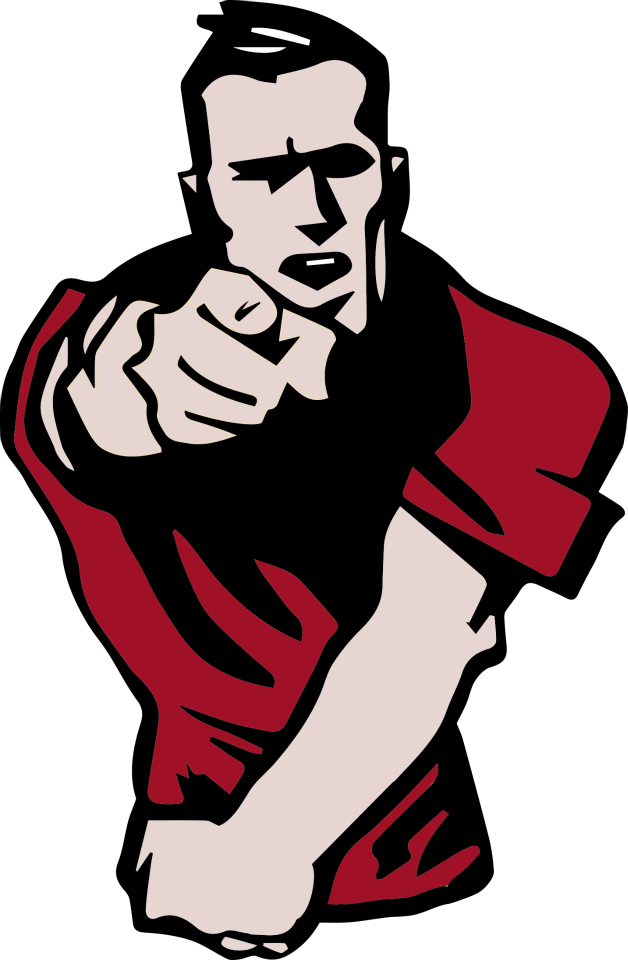 Resultado…
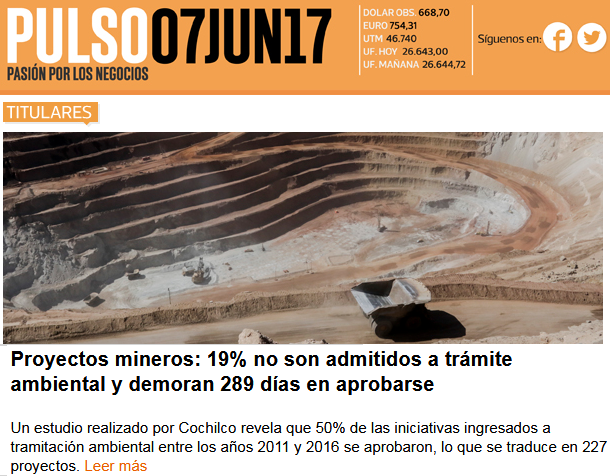 Baja tasa de inversión

Estancamiento en el desarrollo empresarial

Menor demanda de trabajo

Precarización del empleo

Informalidad…. delincuencia
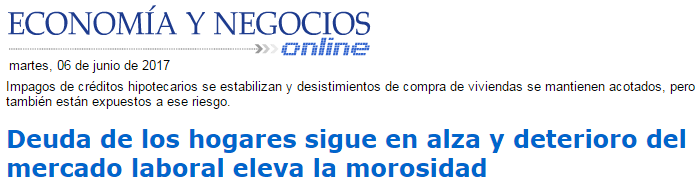 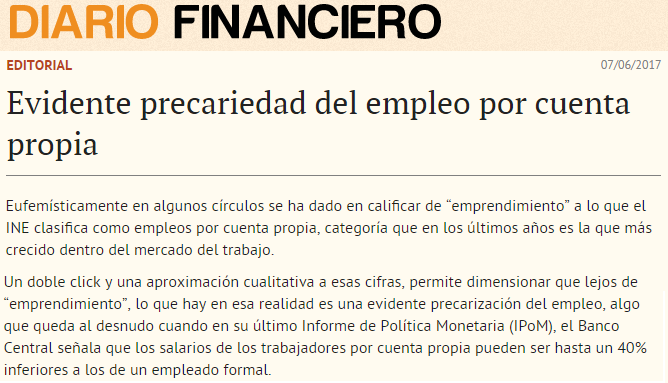 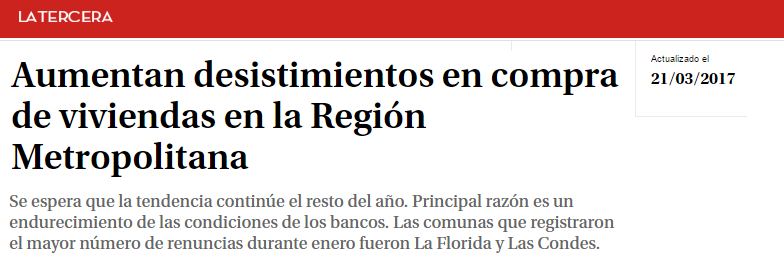 ¿Cómo mejorar la confianza hacia las empresas?
Hoy no basta con “no causar daño” inmediato

 Se espera que las organizaciones no sólo mitiguen sus impactos sino, también, que sean un real aporte en varios planos
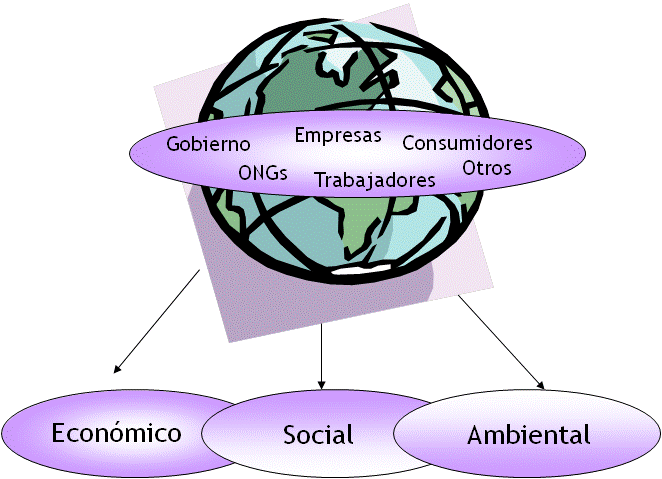 Sostenibilidad
Desarrollo Sostenible y RS
En el desarrollo sostenible se satisfacen las necesidades económicas, sociales, de diversidad cultural y de un medio ambiente sano de la actual generación, sin poner en riesgo la satisfacción de las mismas a las generaciones futuras

La responsabilidad social* (RS) propone un camino práctico para avanzar al desarrollo sostenible
* se definirá más adelante
Hitos en la historia de la RS
0) Orígenes

Movimientos de reivindicación social producto de la revolución industrial (fines del siglo XVIII y comienzos del XIX)

En las primeras décadas del siglo XX se originan acciones filantrópicas, varias de ellas asociadas al ámbito de la empresa (Gran Depresión)

Tras la segunda guerra mundial se intensifica la tendencia. En 1944 se suscribe la Declaración de Filadelfia de la OIT y luego varios convenios derivados: sindicalización y negociación colectiva (1949), salud y seguridad de los trabajadores (1953), salario mínimo (1970), etc.
Hitos en la historia de la RS
0) Orígenes (cont.)

Declaración Universal de los DDHH (1948)

En los años 50 surge la primera oleada de pensadores de la RSE

Tensiones sociales, raciales y generacionales a fines de los 60 en el mundo desarrollado desencadenaron La Declaración del Comité para Desarrollo Económico de UN sobre la RSE en 1971

A mediados de los 80 surge el concepto de “stakeholder”, considerando primero a “todas las personas y grupos necesarios para que funcione la empresa”, que evoluciona a “toda persona o grupo que afecta, o puede ser afectado, por la operación de la empresa”
Hitos en la historia de la RS
1) Directrices OCDE para empresas multinacionales

Recomendaciones de principios y políticas sobre responsabilidad social empresarial

Declaración sobre Inversión Internacional y Empresas Multinacionales (OCDE, 1976)

Áreas que cubre:

Derechos Humanos
Empleo y Relaciones Laborales
Medio ambiente
Lucha contra la corrupción, solicitud de soborno y extorsión
Intereses de los Consumidores
Ciencia y Tecnología
Competencia
Tributación
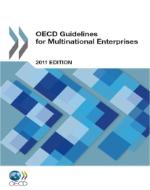 Hitos en la historia de la RS
2) Declaración de Río (1992)

Suscrito por diversos países en la Conferencia de las ONU sobre Ambiente y Desarrollo ("Cumbre de la Tierra“)

Enfoque de desarrollo que protege el medio ambiente, mientras asegura el desarrollo económico y social
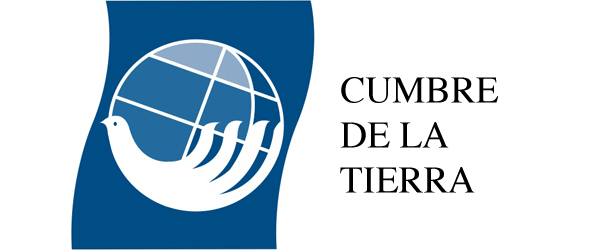 Hitos en la historia de la RS
3) Global Compact (Pacto Global)

<Lanzado por la ONU en el Foro Económico Mundial (Davos, 1999)

Promueve el diálogo social para la creación de una ciudadanía corporativa global, que concilie los intereses de las empresas con las demandas de la sociedad civil, la ONU, los sindicatos y las ONG, sobre la base de 10 principios (derechos humanos, el trabajo, el medio ambiente y la corrupción)
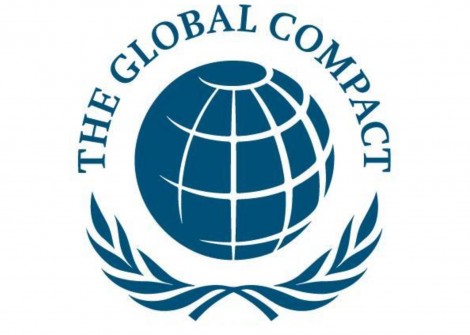 Responsabilidad Social: Definiciones
La Unión Europea definió a la RSE como “la integración voluntaria, por parte de las empresas, de objetivos sociales y medioambientales en sus operaciones comerciales y en sus relaciones con el resto de actores implicados” (Libro Verde sobre la RSE, 2001)

World Business Council for Sustainable Development (WBCSD) definió a la RSC como “el compromiso permanente de las empresas para contribuir al desarrollo económico y mejorar la calidad de vida de los trabajadores y sus familias, así como de la comunidad y la sociedad en general"

Instituto Ethos de Empresas e Responsabilidade Social (Brasil) definió a la RSE como “la relación que la empresa establece con todas sus partes interesadas (stakeholders) en el corto, mediano y largo plazo…” (2004)

A través de los años se fueron desarrollado varias otras definiciones con distintos enfoques
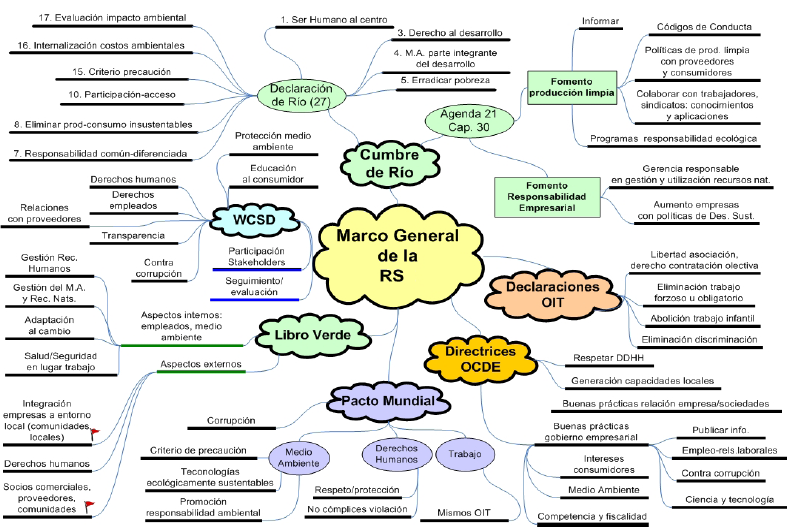 Sistematización de la Responsabilidad Social
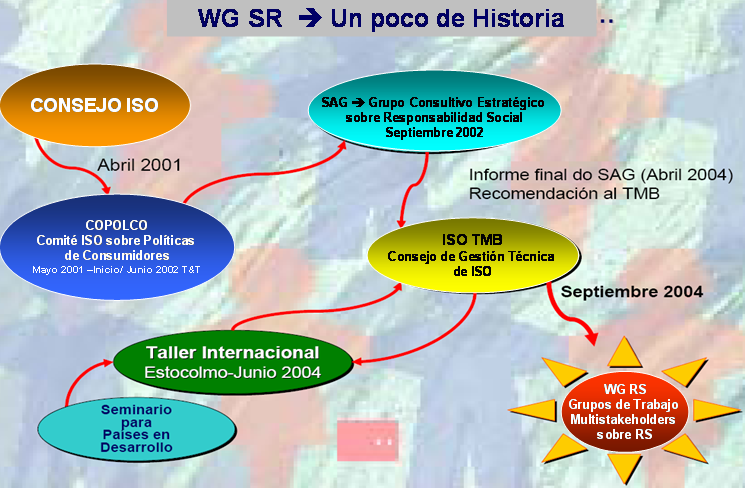 Estándar internacional en RS: ISO 26000
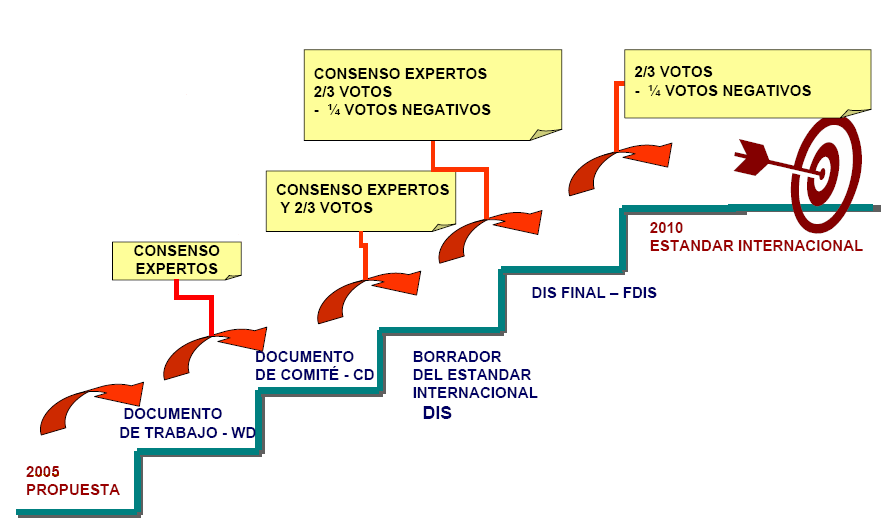 FDIS se aprobó en septiembre (93%) y se publicó en noviembre de 2010
Definición de RS según ISO 26000
Es la responsabilidad de una organización por los impactos de sus decisiones y actividades en la sociedad y el medio ambiente, por medio de un comportamiento transparente y ético, que:
Sea consistente con el Desarrollo Sostenible, la salud y el bienestar general de la sociedad;

Considere las expectativas de sus partes interesadas;

Cumpla la legislación aplicable y sea consistente con normas internacionales de comportamiento; y

Esté integrada a través de toda la organización y se practique en sus relaciones con terceros
Entendiendo la Responsabilidad Social
Aplicable a todo tipo de organizaciones
Naturaleza global de desafíos; mayor examen
Rol cambiante de los gobiernos
Creciente derecho de información a comunidades
Valores universalmente aceptados y “exigibles a distancia”
Alcance al ámbito financiero
Partes interesadas no reemplazan a la sociedad
La RS se centra en la organización, no en el mundo
Herramienta para avanzar al Desarrollo Sostenible
Desarrollo Sostenible ≠ sostenibilidad o viabilidad de una organización
¿Qué NO es RS?
las acciones filantrópicas

las donaciones, la caridad 

el marketing con causa 

Las relaciones públicas para lavar imágenes corporativas negativas
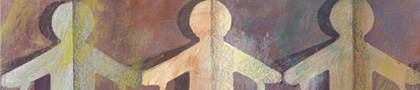 Principios de la RS según ISO 26000
Materias fundamentales de RS según ISO 26000
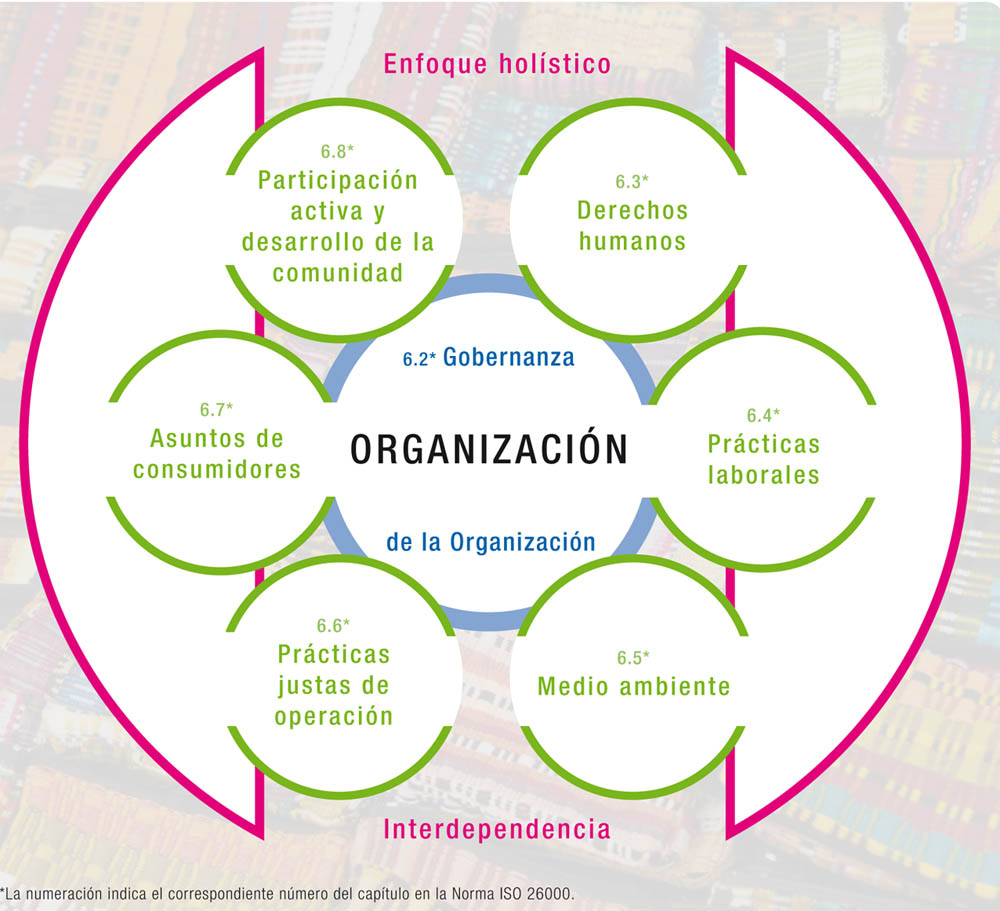 Parte Interesada
Parte Interesada
Es un individuo o grupo de individuos afectados por, o que pueden afectar, a la organización

O según Edward Freeman, quien popularizó el concepto en los 80’, son aquellos grupos que pueden afectar o ser afectados por el logro de los propósitos de la organización

Para la Corporación Financiera Internacional – IFC, son las personas o grupos de personas que pueden tener intereses en un proyecto o la capacidad para influir en sus resultados de una manera positiva o negativa, o ambas cosas

Y para el Consejo Internacional de Minería y Metales – ICMM, los grupos de interés son personas o grupos afectados por un proyecto, o que pueden afectar directamente el resultado de un proyecto
¿Para qué sirve relacionarse con las PI?
Mejor gestión de riesgo y reputación
Permiten mejoras de productos y procesos; nuevas oportunidades estratégicas
Generan confianza entre la organización y las PI
Pueden ayudar a un desarrollo social más equitativo y sostenible
Permiten la combinación de recursos (conocimiento, personas, dinero y tecnología) que resuelva los problemas y alcance objetivos que las organizaciones no pueden lograr de forma independiente
Mapas de actores
Al observar / analizar redes sociales es posible identificar los roles y el poder de los actores

Se debe mirar más allá de la superficialidad y de lo aparente

Corresponde plantearse preguntas del siguiente tipo:
¿Quién presiona?
¿Por qué lo hace?
¿Quiénes son afines y quiénes opuestos?

Los actores son por esencia heterogéneos; incluso aquellos que son parte de una misma categoría. Sus percepciones dependen de múltiples y diversos factores. Debido a ello cada situación debe ser vista desde sus antecedentes (la historia y el contexto)
Mapas de actores
El mapeo entrega un listado de las diferentes partes interesadas que conforman una realidad

Apunta a conocer sus objetivos y a distinguir sus acciones (anticipar)

Es parecido a jugar un partido de ajedrez: existen varios jugadores, reglas básicas y múltiples estrategias posibles. 

No existe una única metodología ni tampoco recetas para su aplicación
¿Para qué sirven los mapas de actores?
Permite identificar los actores clave en el proceso, problema, iniciativa, proyecto o programa, y analizar sus intereses e importancia en influencia sobre los resultados de una intervención

Ayuda a representar y comprender la realidad social sobre la que se requiere actuar o intervenir

Permite diseñar estrategias de intervención con información y conocimiento que traspasa el mero sentido común (el olfato, el feeling)

Son centrales en la puesta en marcha de proyectos, acompañar procesos de negociación, u orientar la resolución de conflictos

Ayudan a seleccionar los actores clave con quienes vincularse para el logro de objetivos (portavoces / alianzas / tensiones)
a) Clasificación de actores
Ejemplo
b) Identificación de intereses y roles
Se debe hacer un registro del perfil de cada actor
técnicas cualitativas
caracterizar según el carácter positivo o negativo de la influencia

Reconocer los principales intereses de los actores identificados para lograr un acercamiento a sus posibles agendas, determinando su capacidad de movilizar recursos y las acciones que podrían desarrollar

Identificación cualitativa de las relaciones predominantes y de sus niveles de poder
c) Análisis de actores
c) Análisis de actores
Relaciones predominantes:
Ej.:
A Favor
Indeciso / indiferente
En contra

Poder e influencia (limitar o facilitar acciones asociadas al proyecto, problema, conflicto o proceso, a través de sus actuar o influencia):
Alto
Medio
Bajo
Mapas de actores: Resumen de pasos
Clasificación de actores

 Identificación de intereses y roles de cada actor

 Análisis de actores

 Elaboración de la matriz del Mapa de Actores
Ejercicio : Mapa de partes interesadas
Formar grupos de 3 o 4 alumnos

Elegir una empresa (donde trabaje uno o más alumnos del grupo)

A partir de la información que manejen de la empresa, elaborar un mapa de partes interesadas de ésta

Usar el formato que se entregará

Tiempo: 20 minutos
Implementando RS: Desafíos que se encuentran
Distintas visiones e incentivos según las áreas funcionales (muchas veces antagónicos)

Alinear bajo RS: misión, visión, políticas, reportes, instructivos, contratos, etc.

 Pueden ser que la gestión existente cubra mucho de lo relevante, pero el enfoque está limitado al de la organización, no al de todas sus partes interesadas

 Necesidad de empoderamiento en áreas de comunicaciones y/o de RS

 Se debe entender y aplicar el compromiso con el desarrollo social

 Aplicar en la práctica la responsabilidad en la esfera de influencia

 El camino “avanzado” puede ser, paradójicamente, un obstáculo
Reflexiones finales
El verdadero valor estratégico de implementar RS es hacerlo integral pero ponderadamente (“seguro” para la organización)

 De ese modo se generarán las confianzas en las partes interesadas y se tendrá evidencia para prevenir riesgos y, si es necesario, hacer frente, a contingencias que se presenten

Los desafíos que enfrentan hoy las organizaciones no se limitan a variables aisladas, sino que muchas de ellas son estructurales del país/sociedad

 Recordar que la confianza de las partes interesadas es un activo que se construye en tiempos de paz, que se puede girar en tiempos desafiantes

La RS está llamada a ser el mejor referente válido para este fin
Debemos tener siempre presente que…
“Las empresas no pueden ser exitosas en sociedades que fracasan”
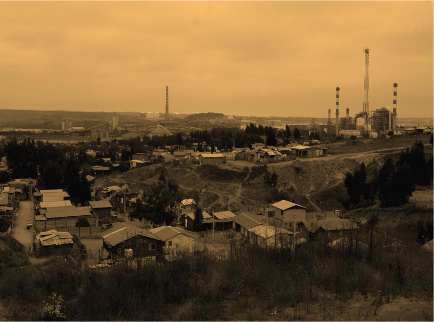 APL ZONA INDUSTRIAL DE LA REINA
Meta  N°  5:  Fomentar  la  Responsabilidad  Social  Empresarial  con  la Comunidad  Vecina
23 de agosto de 2018
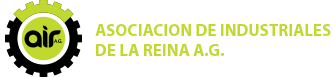